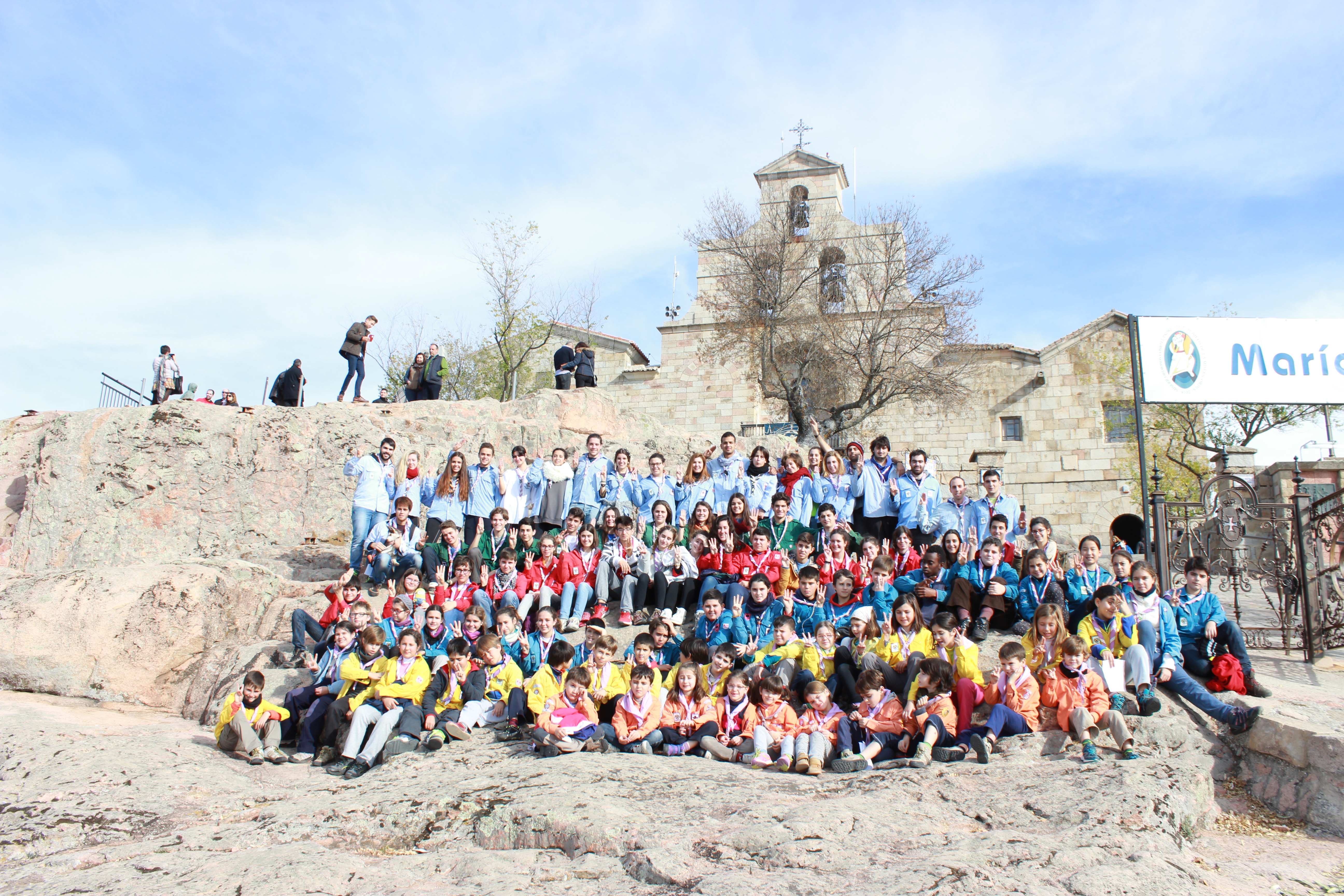 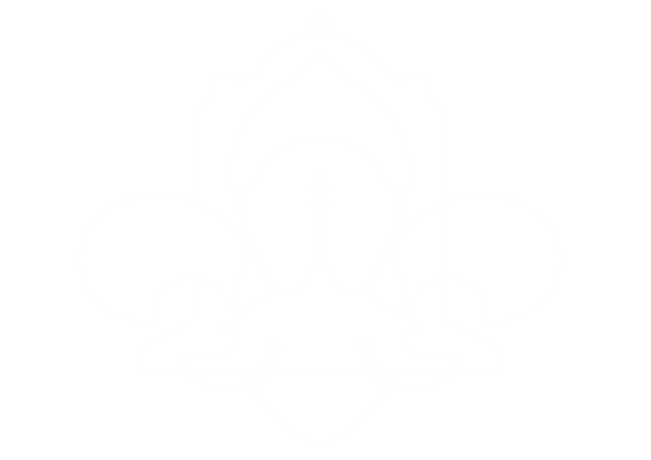 Campamento de navidad

2016-2017
ORDEN DEL DÍA:
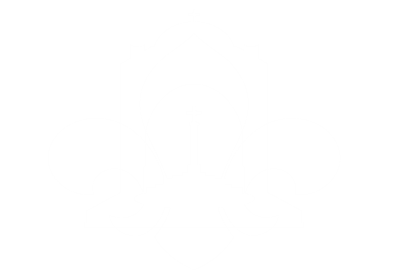 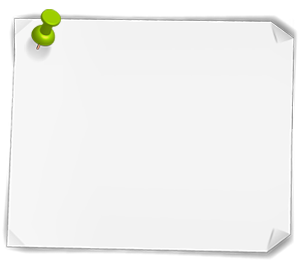 1-ROS (Rezo de la oración scout).
2-Campamento de navidad.
2.1- Sitio
2.2- Ambientación.
2.3 –Menú.
2.4 –Horarios.
2.5- Precios y pagos.
2.6-Responsable de apoyo.
3-JamScout.
4- Actividades próximas.
5-Ruegos y preguntas.
6-Reunión por ramas.
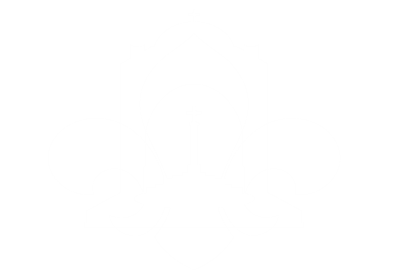 REZO DE LA ORACIÓN SCOUT:
Señor Jesús,
Enséñame a ser generoso,
A servirte como tu mereces,
A dar sin medida, 
A combatir sin temor a mis heridas,
A trabajar sin descanso,
Y a saber agotarme sin esperar otra recompensa
Que la de saber que he cumplido tu santa voluntad

Virgen de Guadalupe, ruega por nosotros.
Campamento de navidad
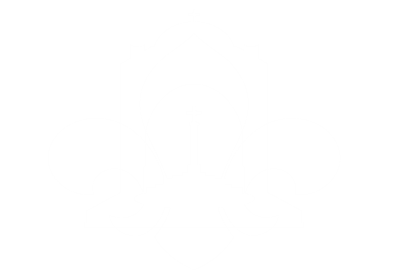 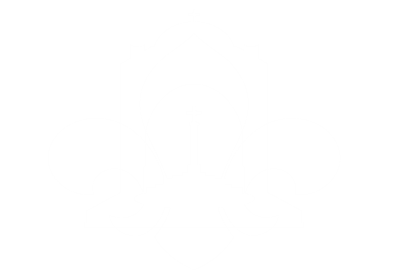 Sitio:
“Campano” Chiclana de la Frontera (Cádiz)

Del 26 al 30 de diciembre

Se dormirá en cabañas
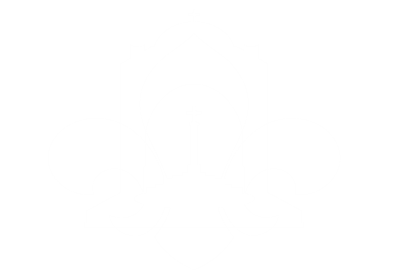 Ambientación:
Todo se desarrollará en un ambiente navideño….
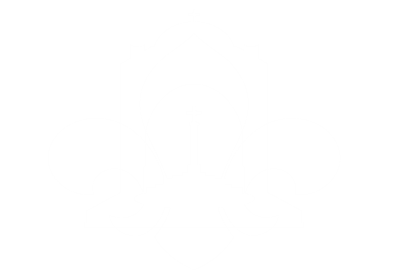 Menú:
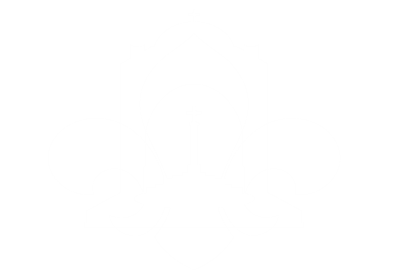 Pagos y Precios:
75 euros normal 

60 euros familias numerosas.
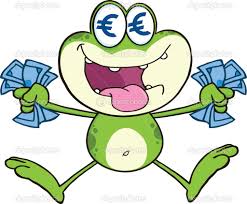 SE PODRÁ PAGAR HASTA EL MIÉRCOLES 21 DE DICIEMBRE
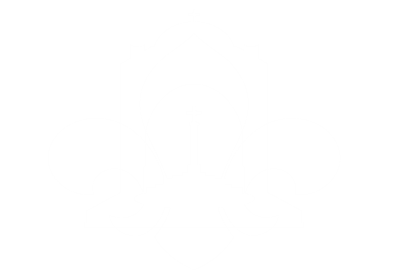 Responsable de apoyo:
DARZEE será nuestro apoyo en lobatos!
JamScout
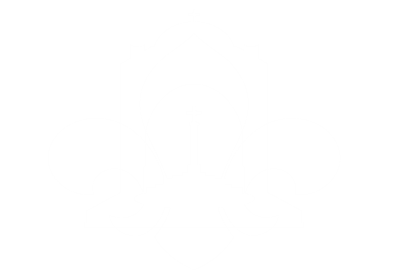 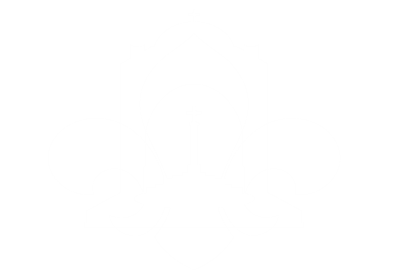 JamScout:
Es el primer Jamboree de Scouts MSC
Irá todo el grupo (Desde Castores hasta Rutas)
Campamento de grupo antes
Sitio:
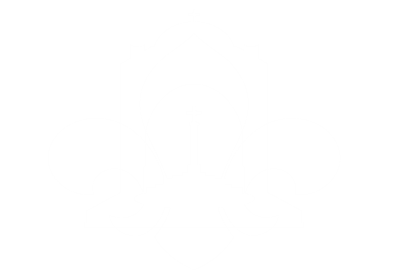 Fechas del 22 al 30 de Julio
Sitio: Soria (“Campamento Juvenil Raso de la Nava”)
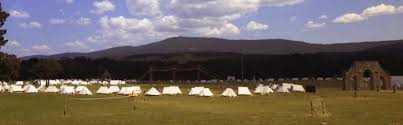 Objetivos:
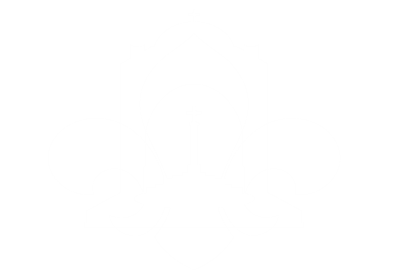 Conseguir un sentimiento conjunto de que todos formamos parte de la gran familia scout MSC.

Vivir la experiencia internacional del escultismo dentro del movimiento.

Valorar la diversidad de las distintas realidades que conforman scout MSC.
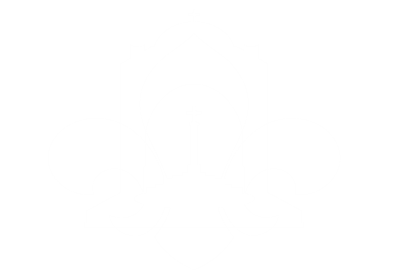 vFechas del 22 al 30 de Julio
Precio:
El transporte está incluido en el precio total.
Nos inscribiremos antes del día 15 de Enero para que nos salga más económico
192€ más el campamento de grupo. TOTAL APROX. 270 €
1º PAGO: 90 € antes del 15 de Enero
2º PAGO: 60 € antes del 28 de Febrero
3º PAGO: 42 € antes del 1 de Abril
TODO ESTO ES UNA APROXIMACIÓN
Banco Sabadell nº  ES 69 0081-0288-77-0001309431
ACTIVIDADES PRÓXIMAS:
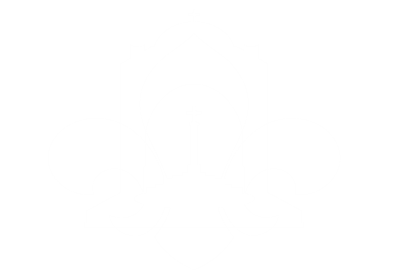 Luz de la Paz de Belén asociativa  14 de Diciembre (De rutas para arriba)

Luz de la Paz de Belén de grupo  17 de Diciembre a las 11.00 en la parroquia (HAY QUE IR DISFRAZADO DE NAVIDAD)

Operación Kilo  10 de Diciembre a las 10.00 en la parroquia
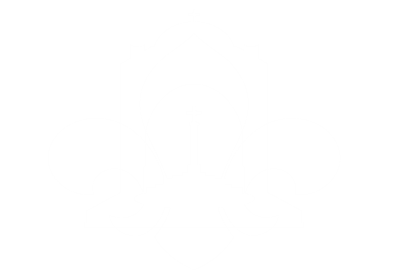 RUEGOS Y PREGUNTAS
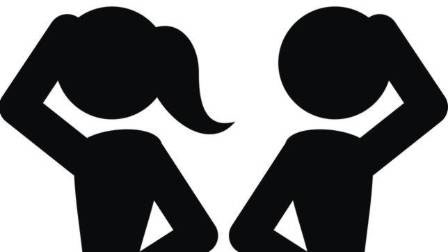 REUNIONES POR RAMAS
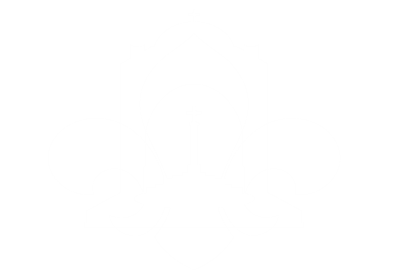